Kültür ve Kültüre İlişkin Temel Kavramlar
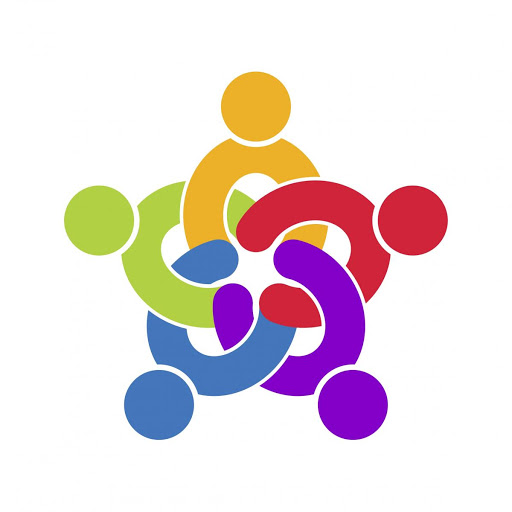 KÜLTÜR NEDİR?
KÜLTÜRÜ NASIL TANIMLARSINIZ?
KÜLTÜRE İLİŞKİN DAHA ÖNCE HANGİ KAVRAMLARI DUYDUNUZ?
KÜLTÜREL ÇALIŞMA NE DEMEKTİR? NASIL ÖRNEKLENDİRİRSİNİZ?
MÜZE BİR KÜLTÜR KURUMUDUR? NEDEN?
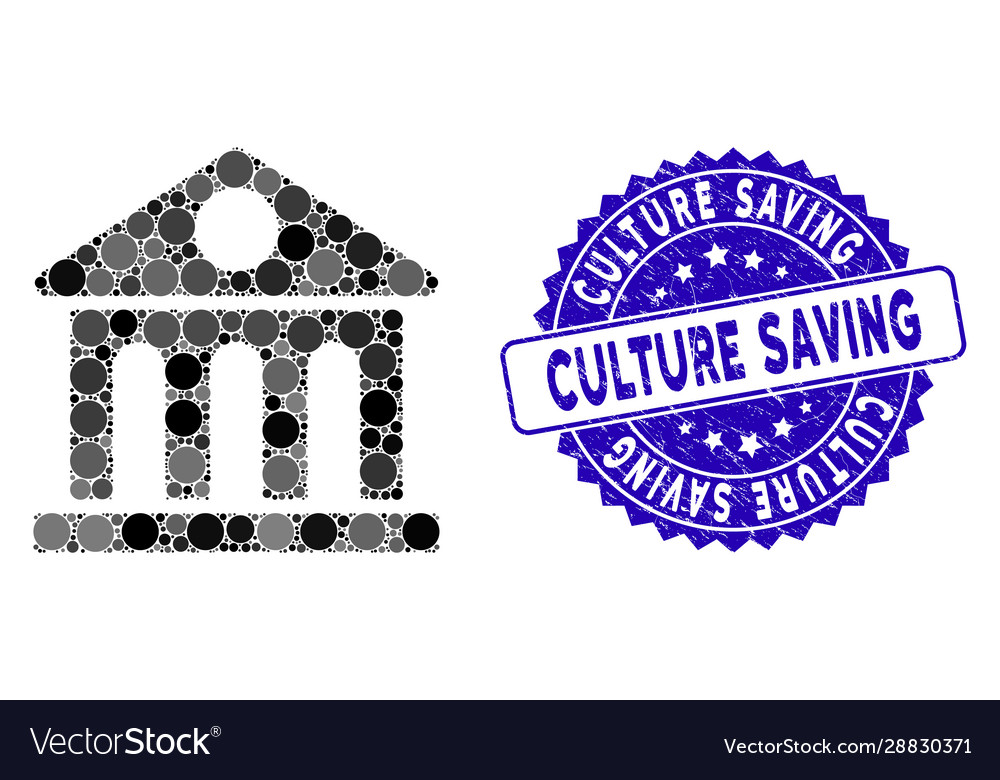 KÜLTÜR NEDİR?
Kültür, tarih boyunca birçok disiplin tarafından değişik biçimlerde tanımlanmış ve farklı bağlamlarda ele alınmış karmaşık bir kavramdır. Kültürün tanımı ve kullanımı her disiplinin bu kavramla ne anlatmak istediğine ve bu kavramı nasıl kullandığına göre değişmektedir. En yaygın tanımıyla kültür, inanç, değer ve nesnelerin bir toplum tarafından paylaşılması ve nesilden nesile aktarılmasıdır.
Geniş bir semantiğe sahip olan kültür sözcüğü pek çok dile Latince cultura’dan geçtiği kabul edilmektedir. Cultura yerleşmek, korumak, ibadet etmek, işlemek, ekip biçmek, yetiştirmek, eğitmek gibi anlamlara gelen Latince colere fiilinden türemiştir. 
“Kültür” terimi ilk kez Antik Romalı filozof Mark Tullius Cicero (M.Ö. 45), terimin kök anlamıyla bağlantılı olarak, insan ruhunun/aklının bakımı, işlenmesi ve eğitilmesi anlamında insanın şekillendirilmesi olarak kullanmıştır.
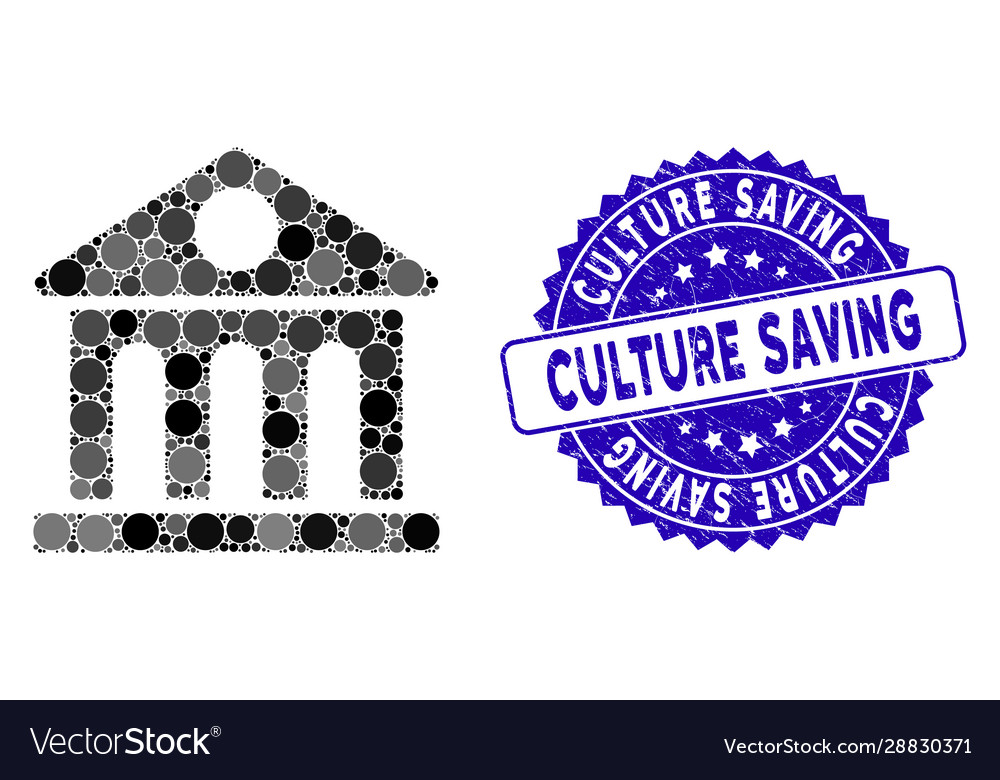 Kültür sözcüğünün modern kullanımına referans Cicero…
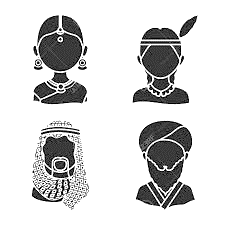 Cicero 
KÜLTÜR: insan aklının eğitilmesini ifade eder, «cultura animi» olarak adlandırılır. İnsanın kendini olanaklarıyla, insan olarak yetiştirmesidir. Başka bir ifadeyle günlük dilde toprağın ekilişini belirten kavramı Cicero, insanın çeşitli beceriler ve felsefi akıl yürütmeyle kazandığı bir “akıl kültürü” olarak nitelendirir.
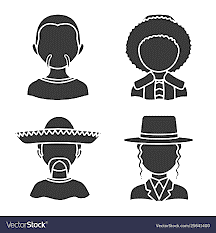 Kültür – uygarlık
Kültür sözcüğü 18. yüzyılda Fransız ve Alman düşünce geleneğindeki kullanımlarıyla çağdaş kullanım kazandı. 
Kültür; akıl, eğitim ve ilerleme gibi kavramlarla birlikte anılmaya başlanır. Kültür, bir millet veya sınıf ya da topluluk için değil, insanlık için kullanılır.  
Fransız düşüncesinde kültür uygarlıktır. Eğitimle bir takım incelik ve beğeni kazanmış bireyi kırsal kesimde yaşayan insandan ayırt etmek için uygar kavramına başvurulmaktadır. Bu bağlamda uygarlık Fransız aydınlanmacılarına göre, doğa karşısında insanın oluşturduğu bilim, teknik ve politik alanda ulaştığı başarı ile insanlar için ortak iyinin oluşturma çabasını ifade eder. 
Fransızca kökenli culture sözcüğü, daha çok ulusal kökenli entelektüel, manevi ve sanatsallığı ifade etmek için kullanılır.
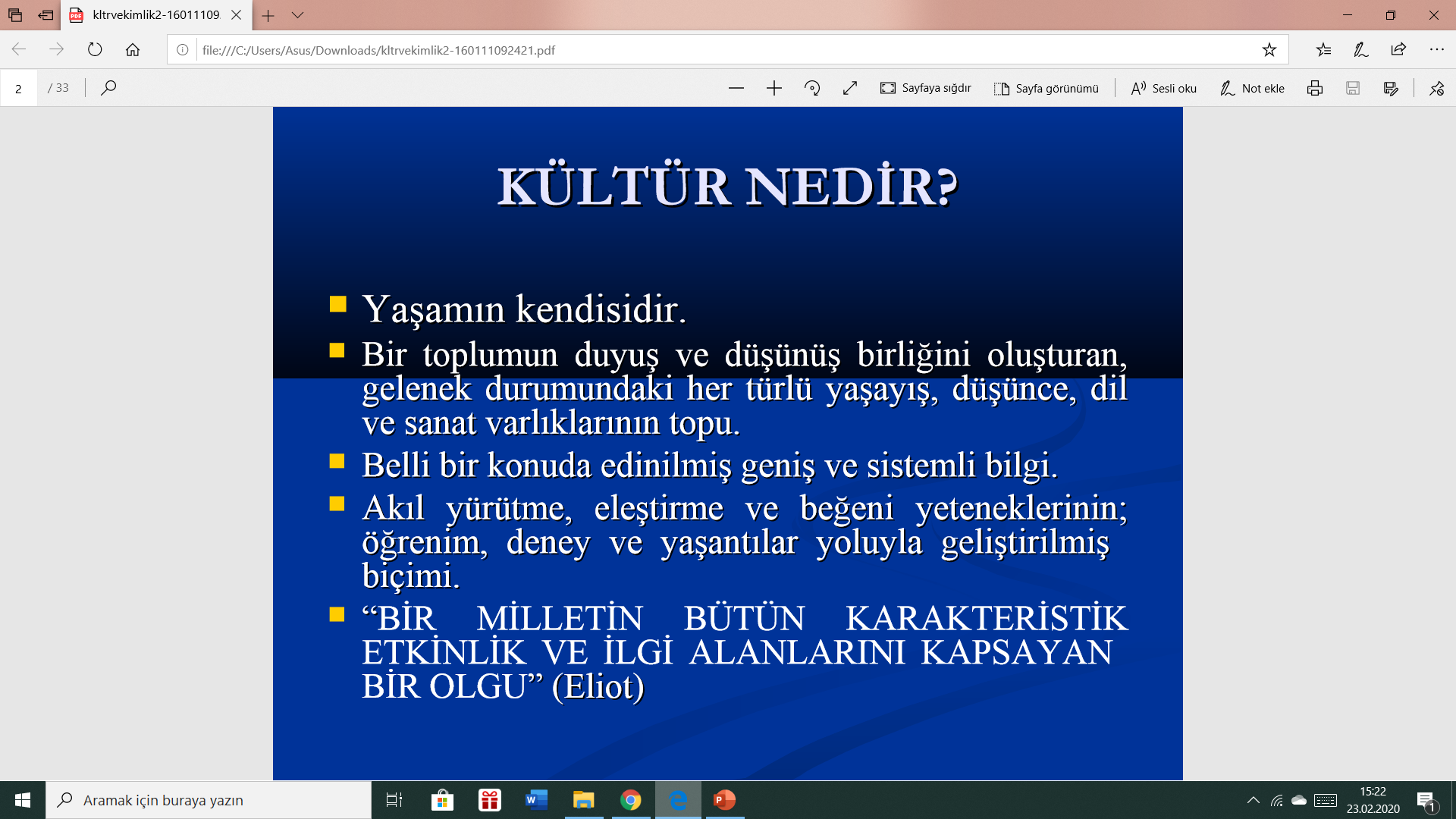 Ernst Cassirer: Ancak toplumsallaşma halinde ortaya çıkan ve tarih içerisinde sürekli değişen işaretler ve simgeler topluluğu… 
E. Burnett Tylor: Toplumun üyesi olarak insanın öğrendiği, edindiği, bilgi, inanç sanat, ahlak, gelenek; benzeri yetenek ve alışkanlıkları içine alan karmaşık bir bütün…
İoanna Kuçuradi: Kültür kişinin kendisini inşa edebilmesi için olanaklar dünyası olarak ele almaktadır. Kapsayıcı bir yaklaşımla kültürü “bireylere insan olarak olanaklarını geliştirebilmeyi sağlayan etkinlikler bütünü” olarak tanımlar (2017).
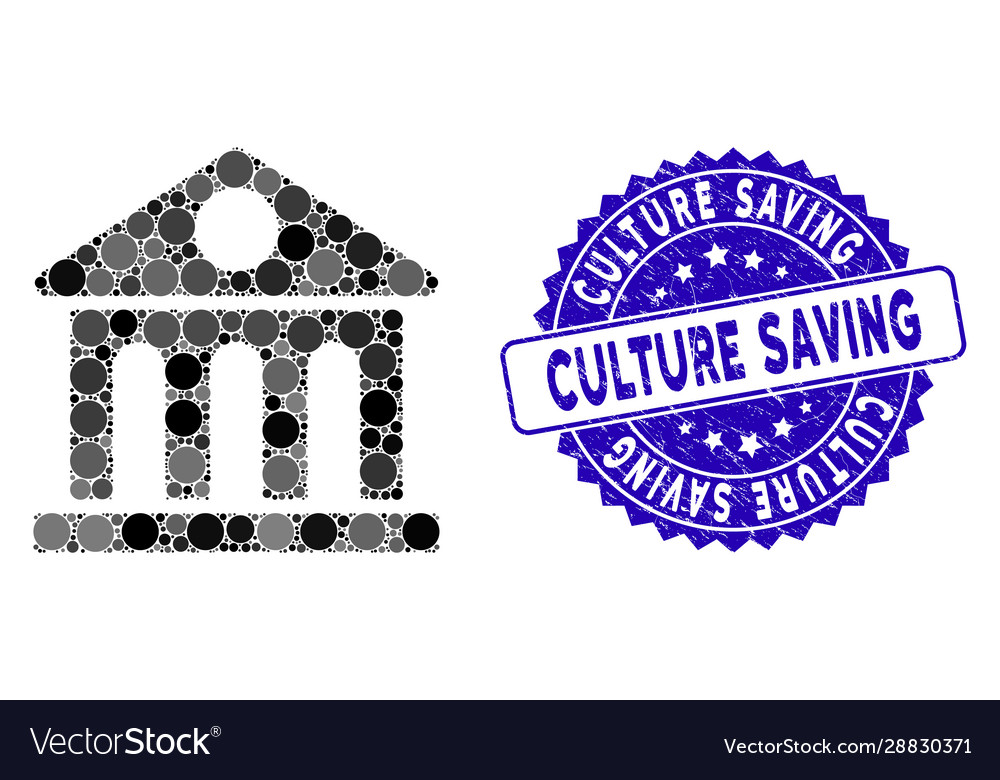 Trompenaars ve Hampden-Turner (1997) ise kültürü, ‘bir toplumun zaman içerisinde yüz yüze geldikleri problemleri çözmek için geliştirdikleri bir dizi kurallar ve metotlar’ olarak tanımlamıştır. 
Singh (2008), kültürü, belli bir toplum ya da grup tarafından geçmiş ve günümüzde paylaşılmış gerçeklerden oluşmuş bir yapı olarak ifade etmişlerdir. 
Tayeb (1992) ise kültürü, ‘bir topluluk tarafından öğrenilmiş, paylaşılmış, onların maddi ve maddi olmayan yaşam tarzlarını etkileyen, tarih boyunca gelişmiş değerler, tutumlar ve anlamlar bütünü’ olarak tanımlamıştır.
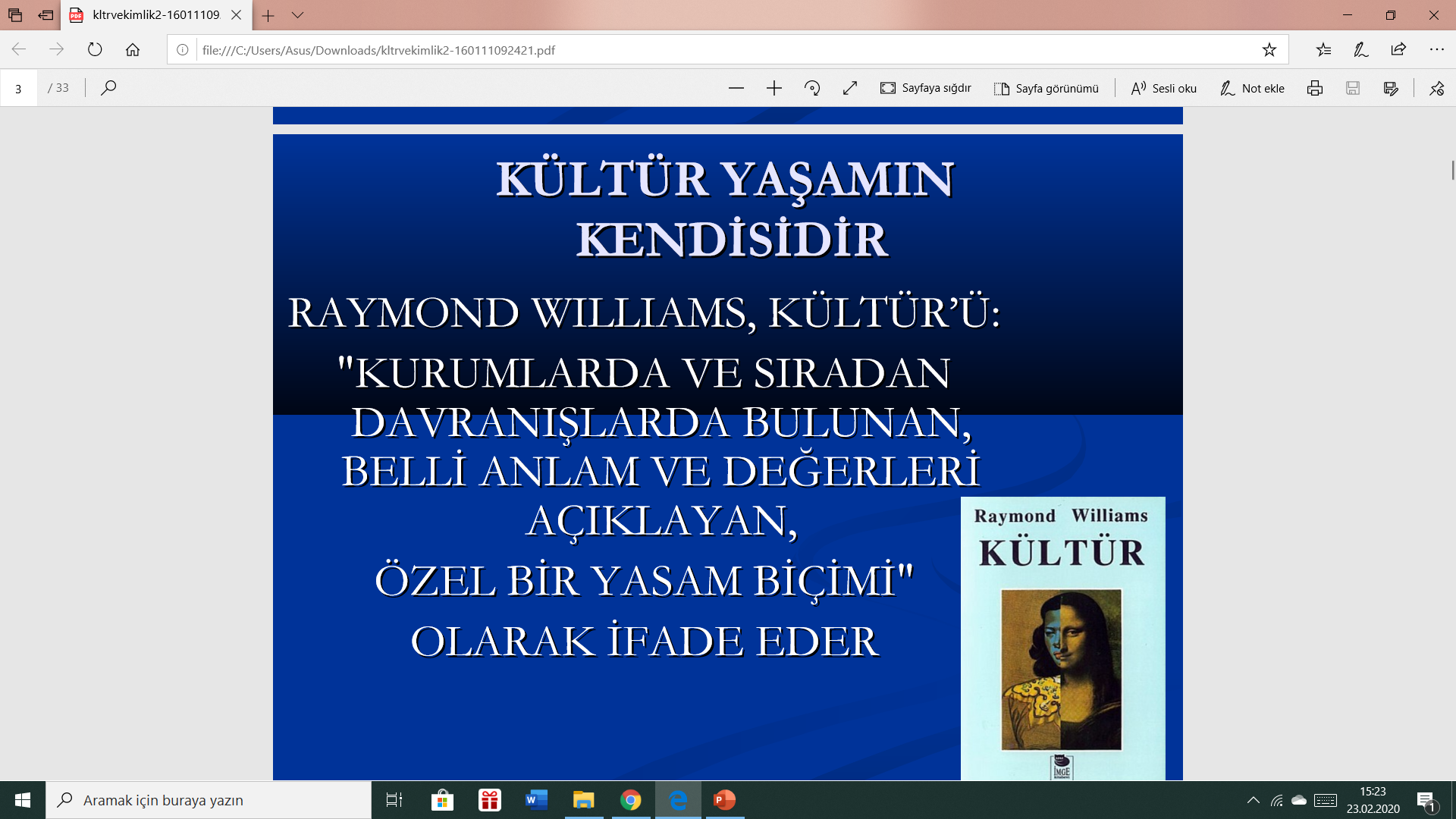 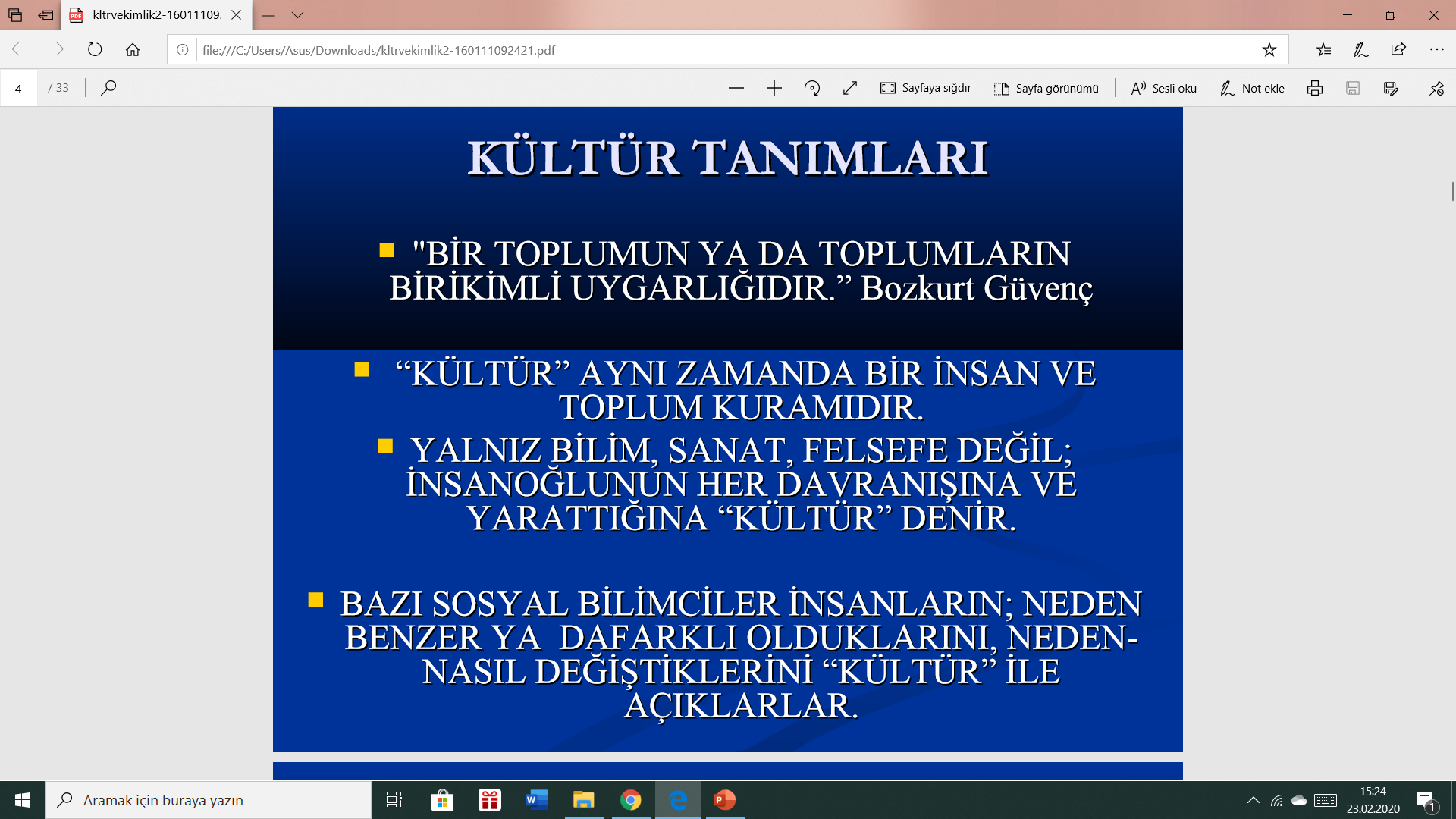 Kültürün öznesi insandır. İnsanın ne’liği sorunu, insan ve kültürün birbirlerinden ayrılamayacağı ve her birinin tarihsel olarak birbirlerine bağlı olduğu gerçeğini işaret eder.  Doğayı kendi yarar, niyet ve amaçlarına göre değiştirebilecek tek varlık sayılan insan, onu deneyim ve değerleriyle anlamlı hale getirmektedir…
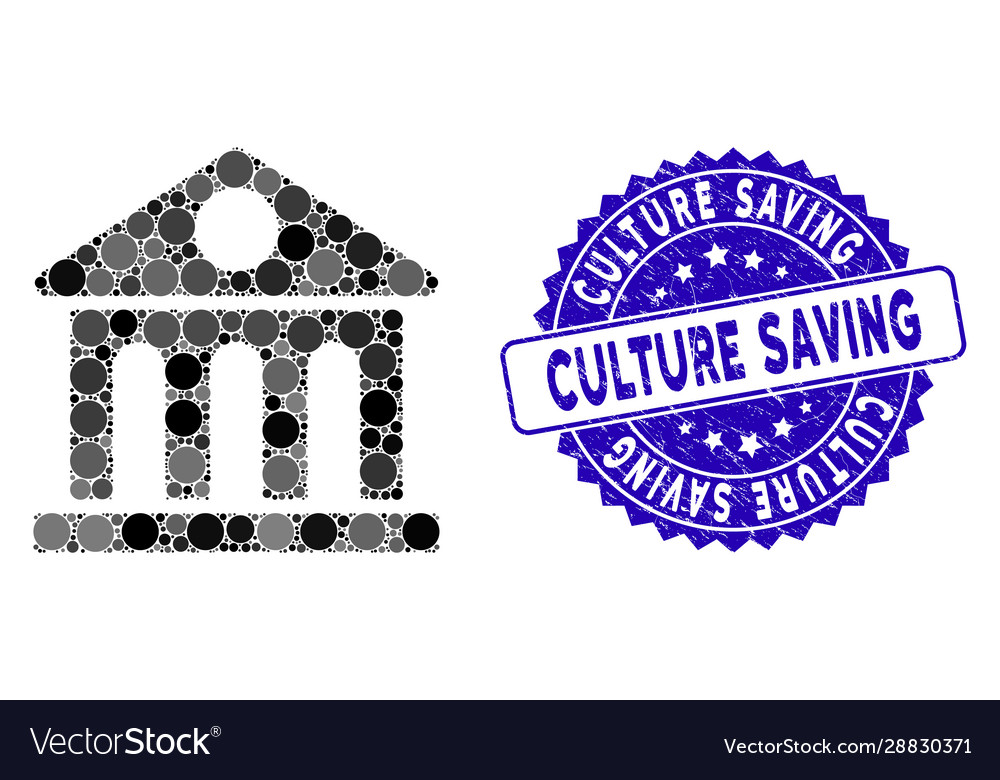 Kültür
Belli bir gruba aittir, 
Doğuştan değil sonradan öğrenilir, 
Nesilden nesile aktarılır, 
Değerler sisteminden oluşur 
Grup üyelerinin davranışlarını sürekli ve tahmin edilebilir bir şekilde etkiler, 
Öğrenilir, 
Uyarlanabilir, 
Kuşaktan kuşağa aktarılabilir, 
Paylaşılabilir, 
Sınırlayıcıdır, 
Simgeleyicidir, 
Birbirini bütünleyen çeşitli unsurlardan oluşur.
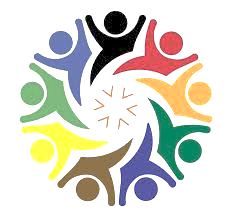 Kültürü oluşturan faktörler:
Dil, din, eğitim, sosyal sistemler ve gelişmişlik düzeyi. Kültürü oluşturan temel faktörleri beş kategoride değerlendirmiştir. Bunlar; sosyal kimlik (dil, din, okuryazarlık oranı ve nüfus dağılımı), tarihsel geçmiş (sömürgecilik, dış güçlerin etkisi, efsaneler ve tarihsel hatıralar), ekonomik parametreler (ekonomik sistem, ekonomik gelişme, temel endüstriler, teknolojik gelişme), kurumsal faktörler (yönetim şekli, yasal sistem ve kurallar) ve coğrafya (iklim ve yer özellikleri).
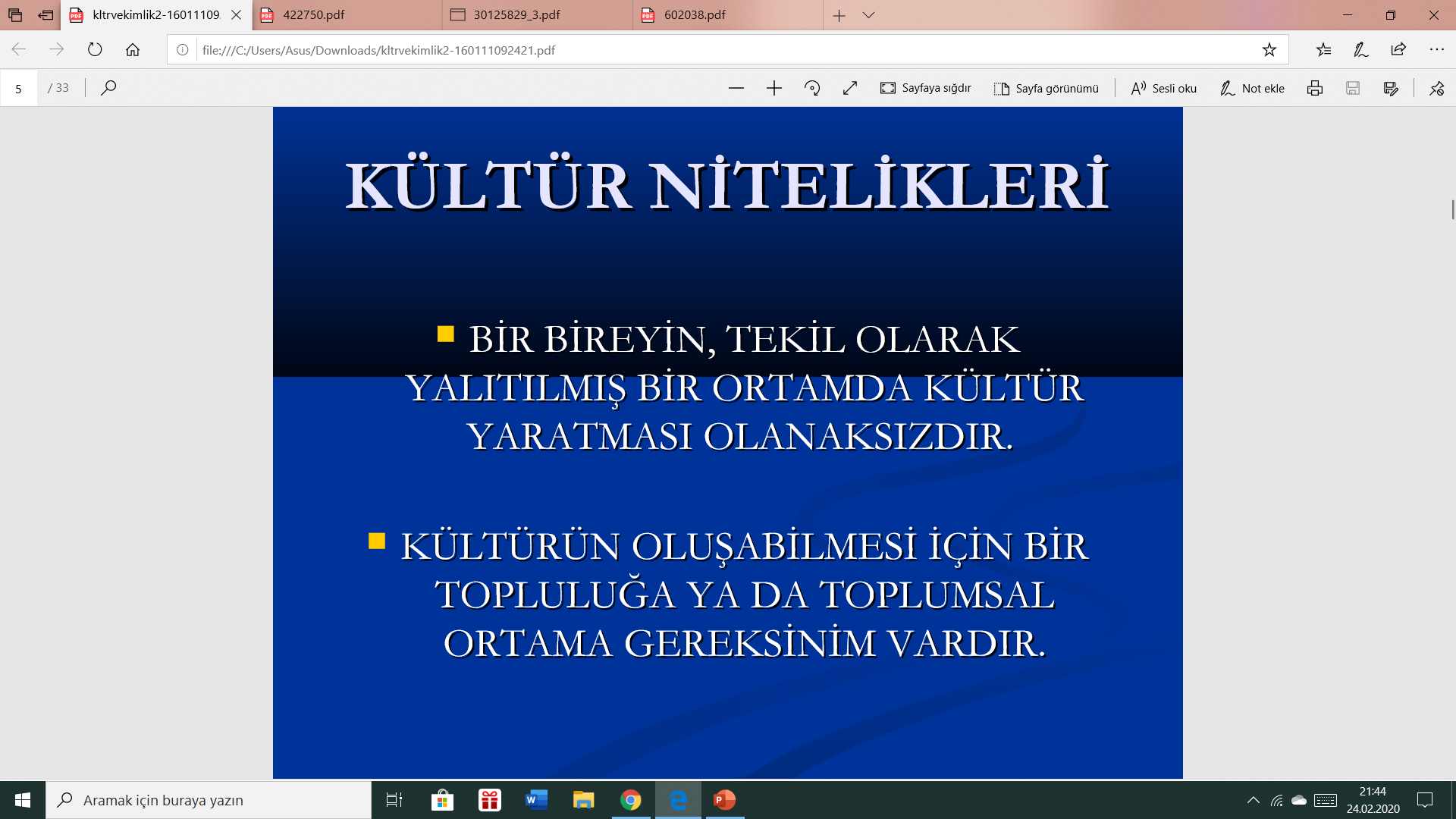 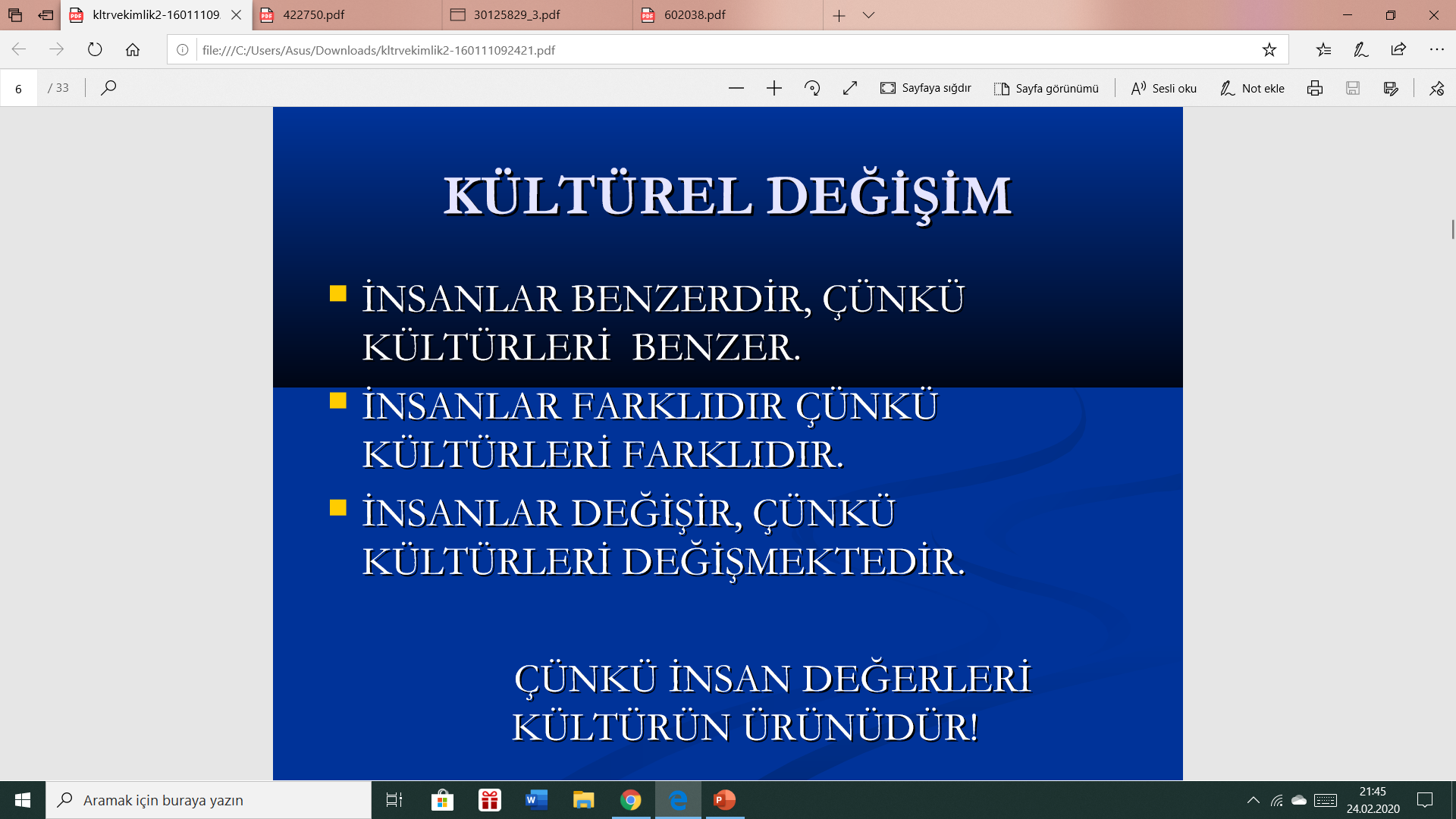 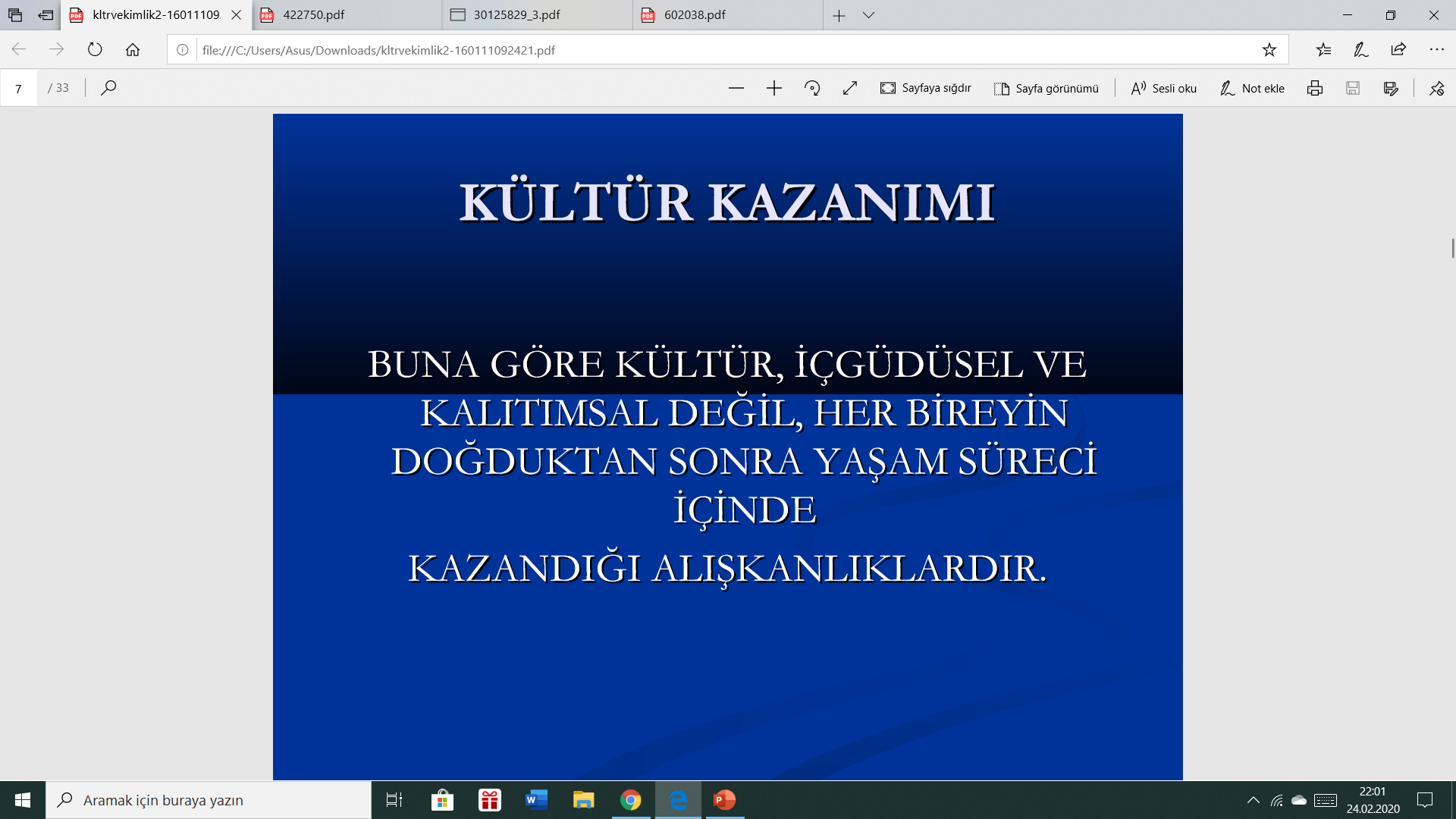 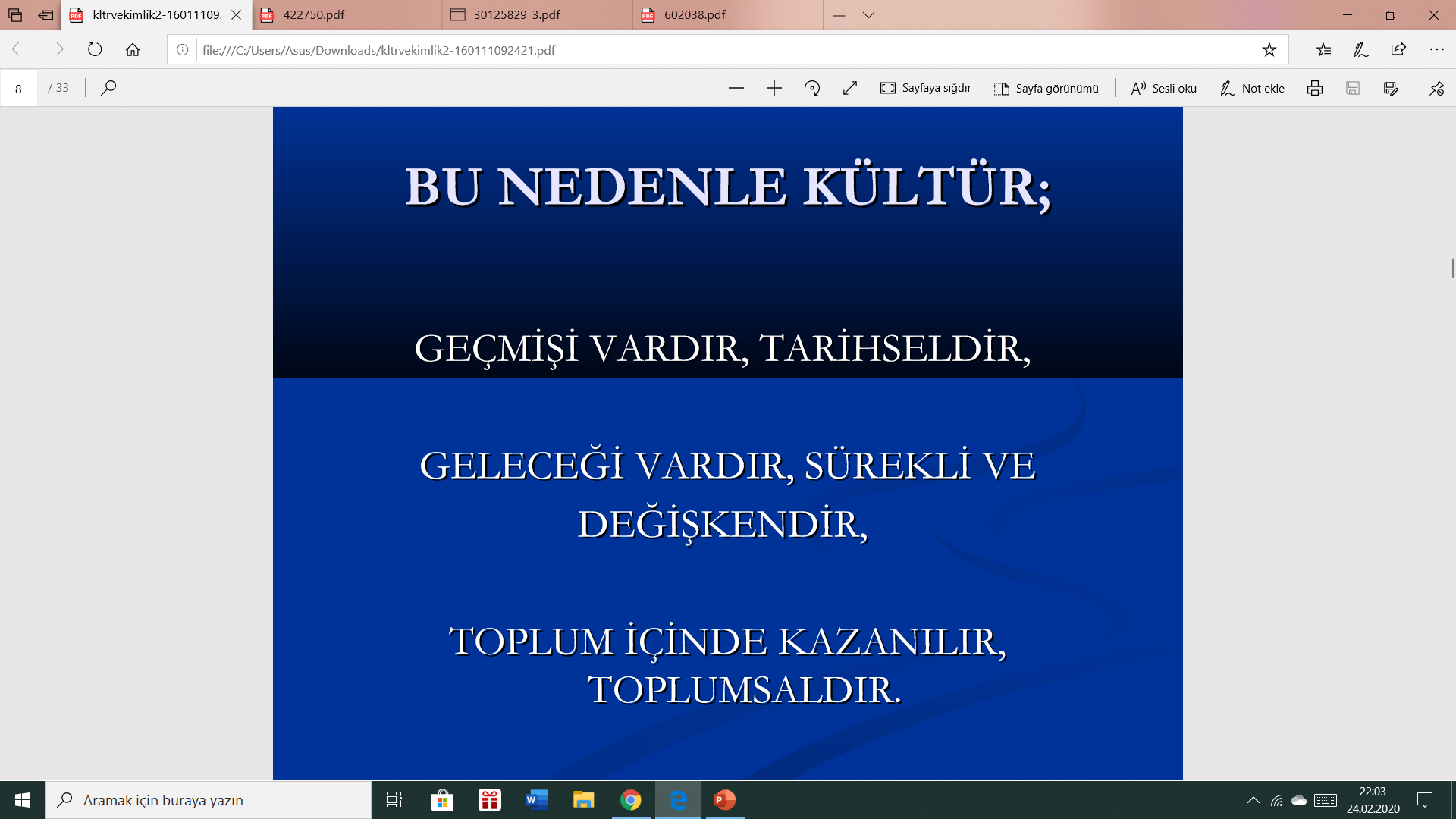 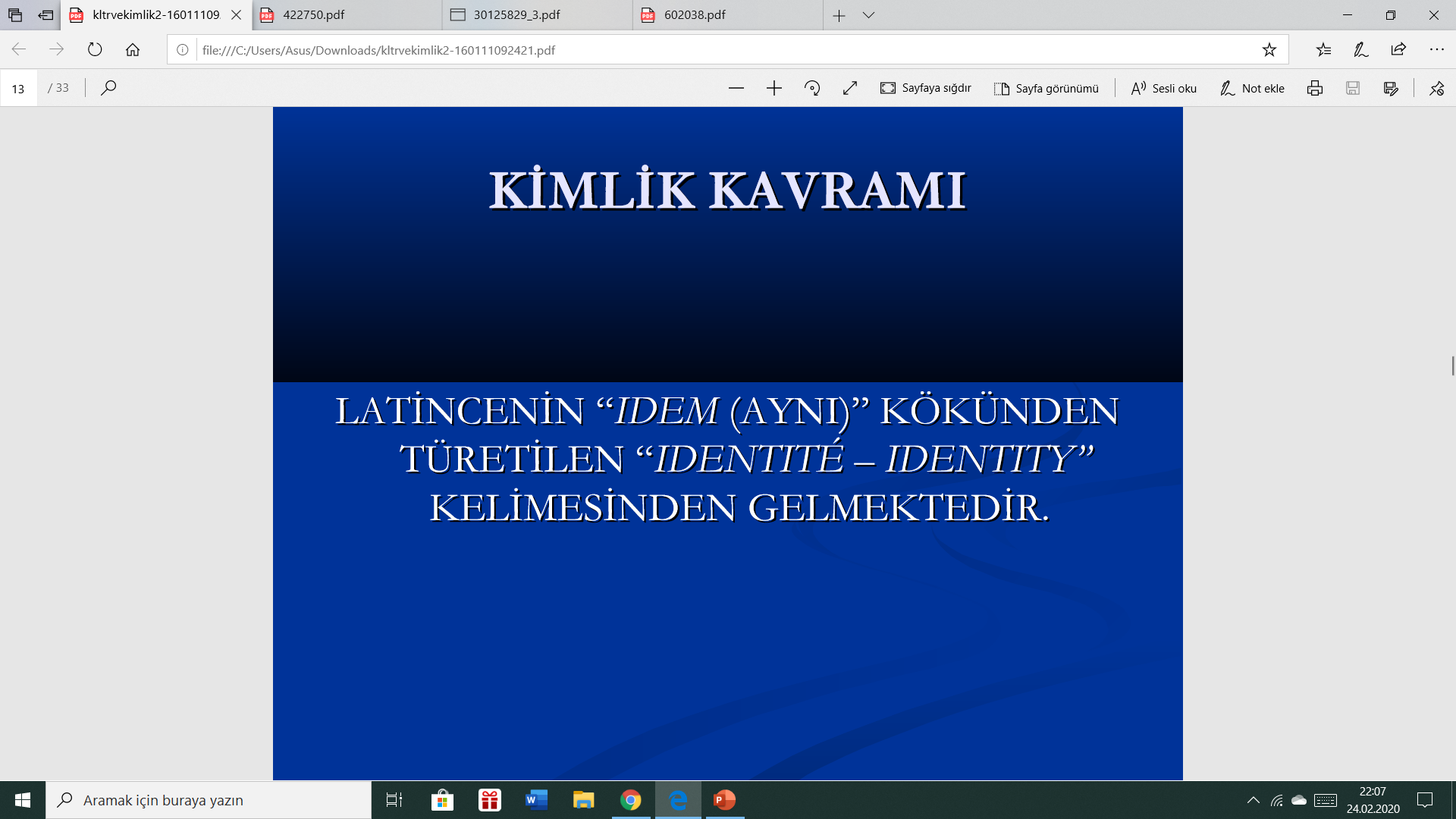 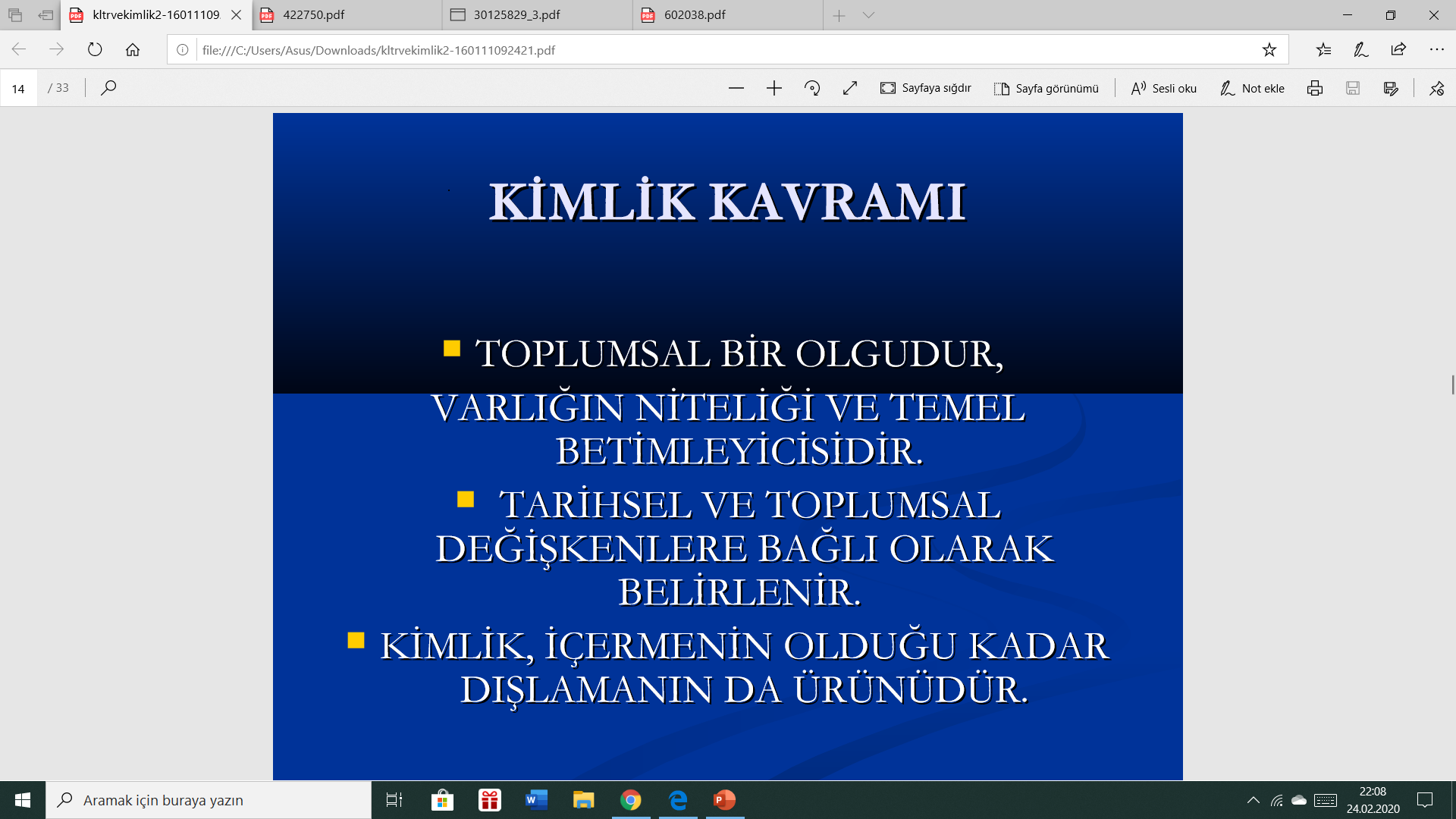 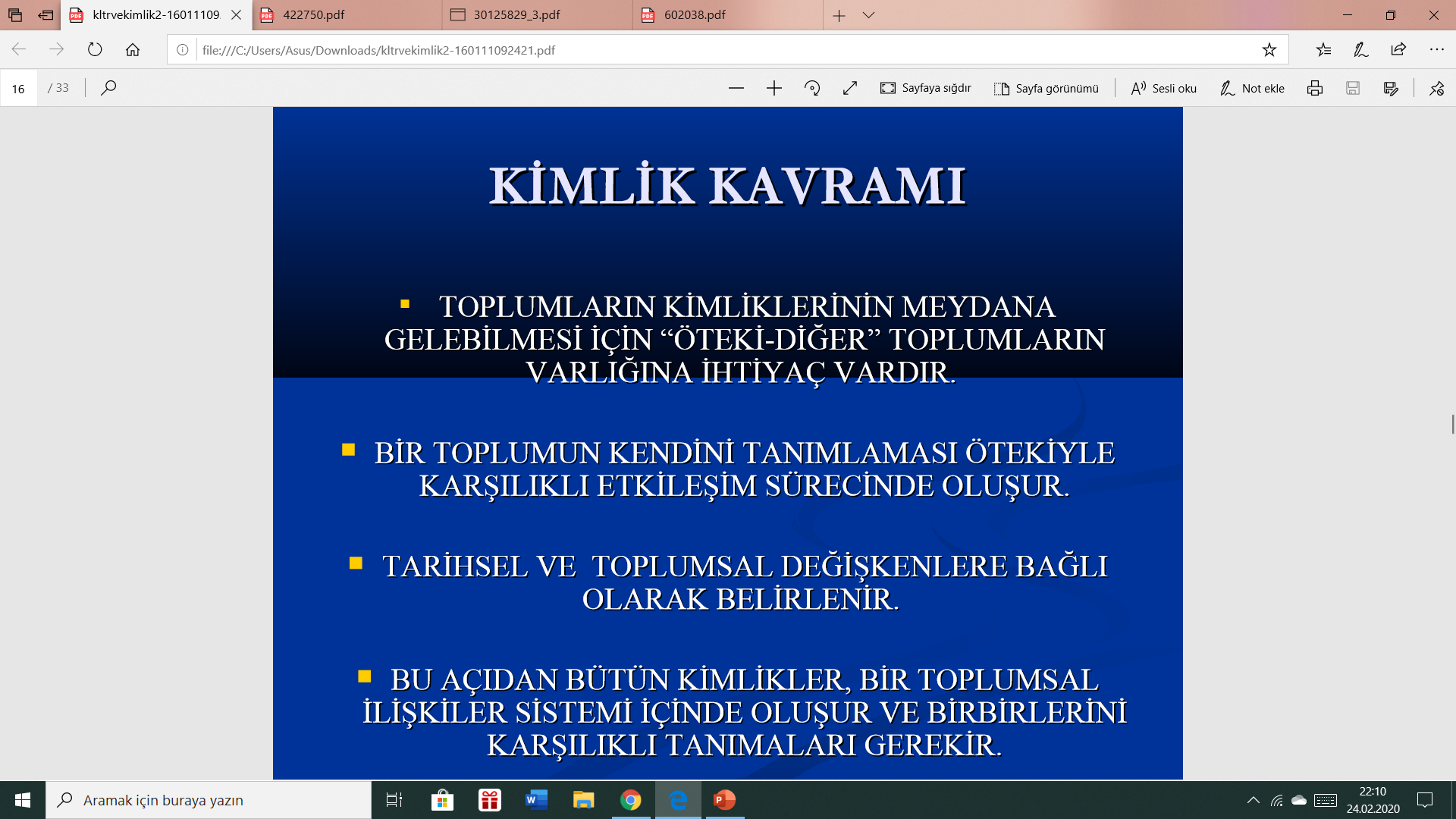 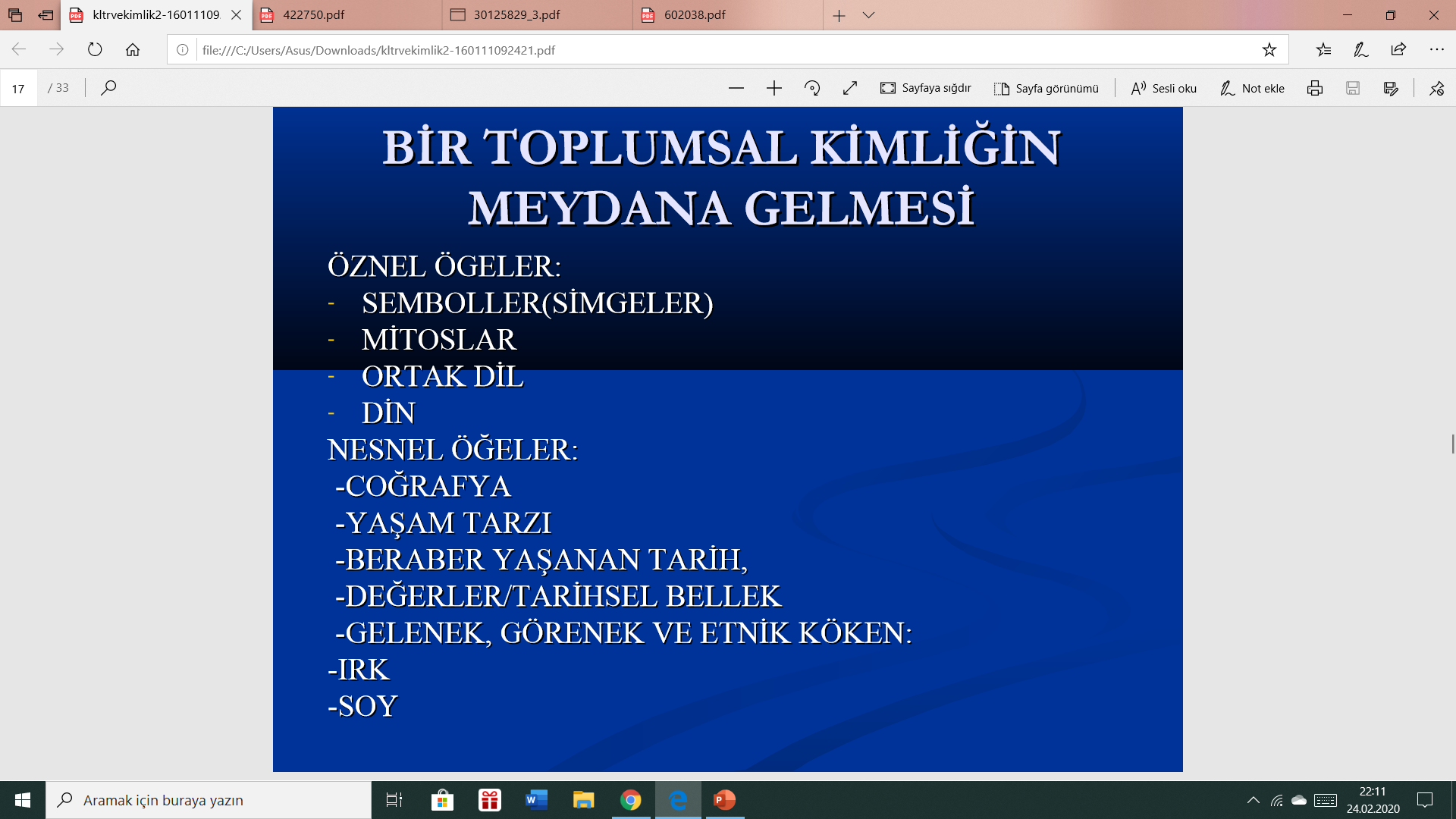 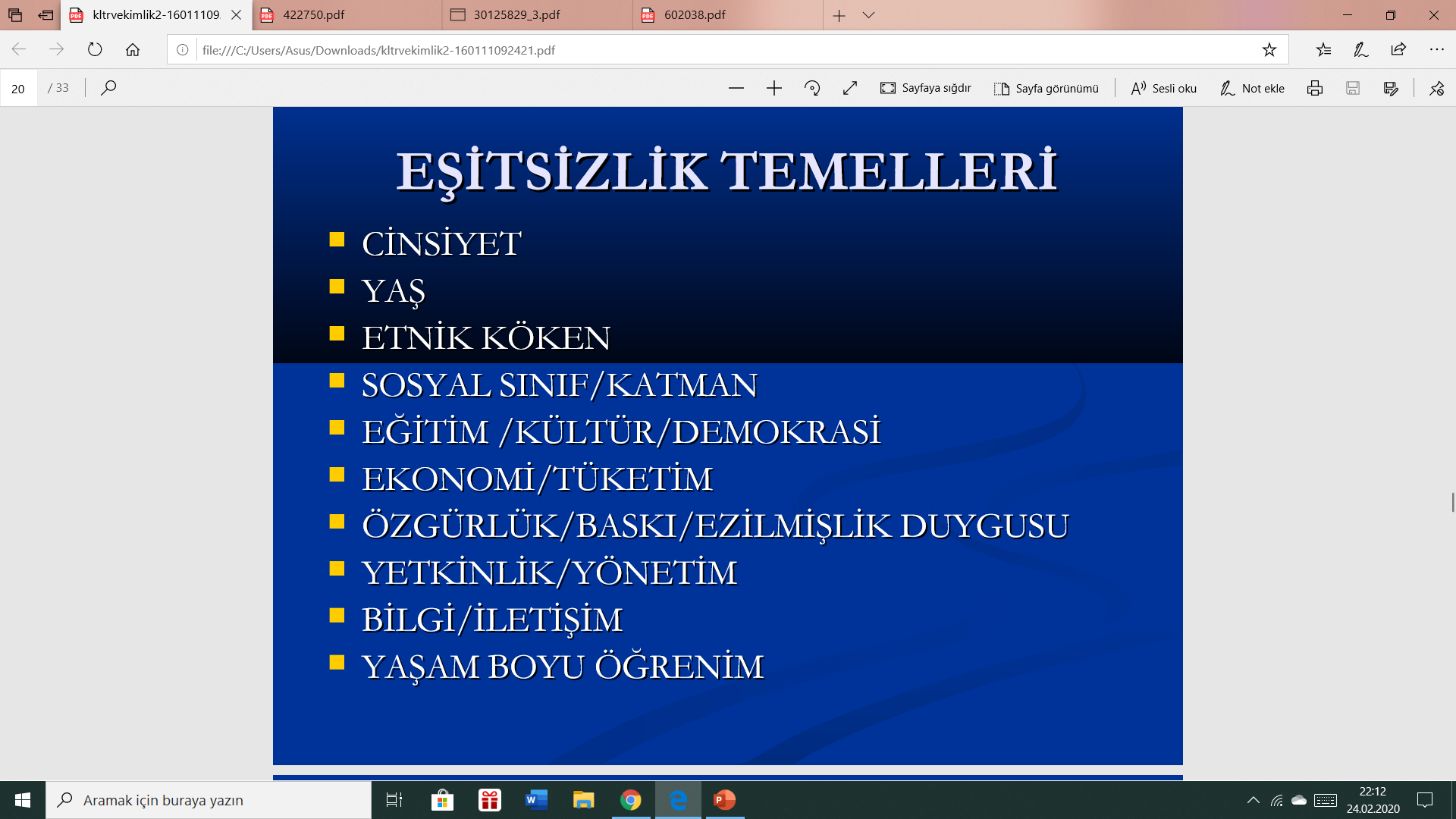 MÜZE NEDİR VE BU KÜLTÜR TARTIŞMALARININ NERESİNDEDİR?